Books & Articles List
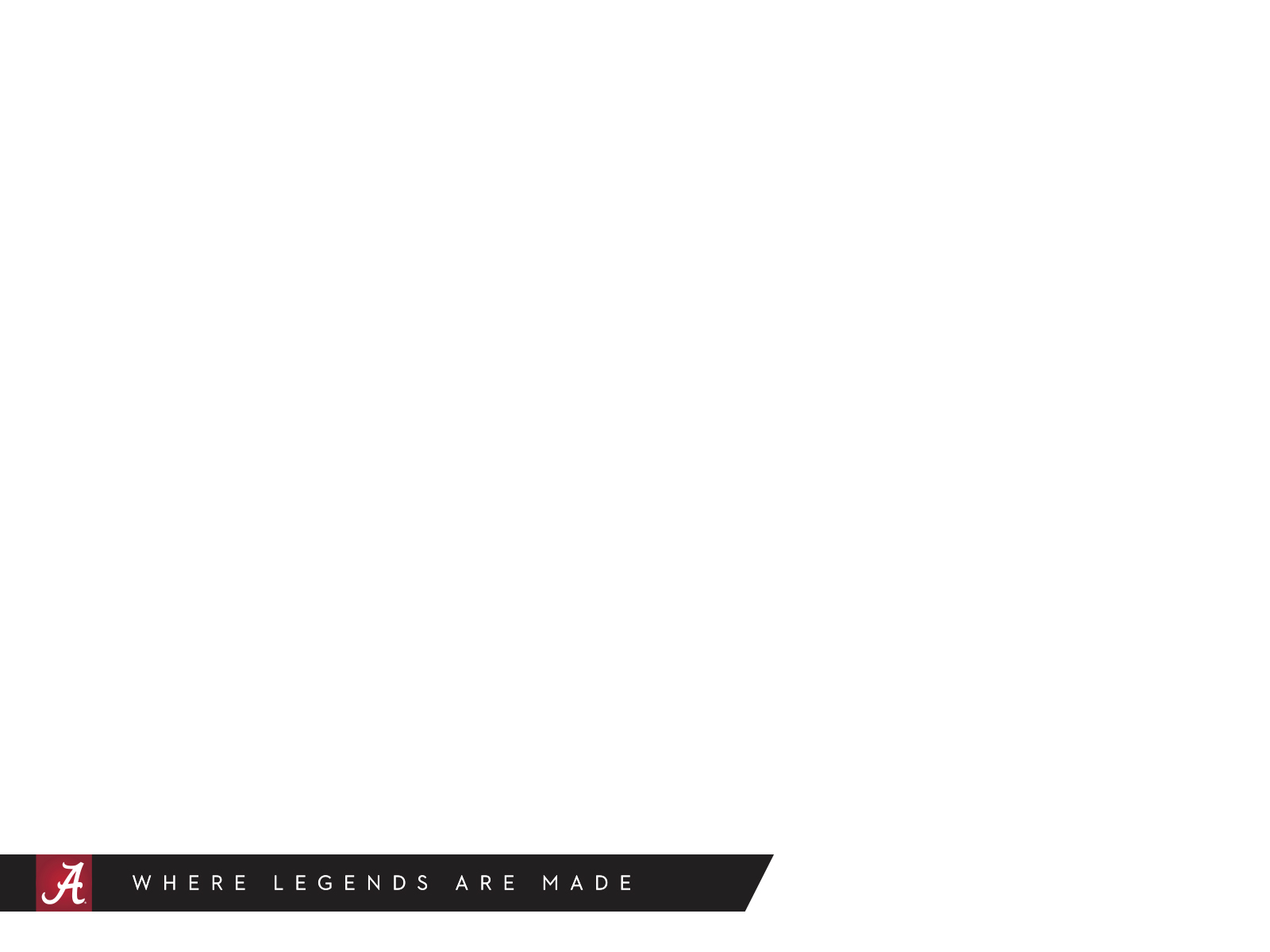 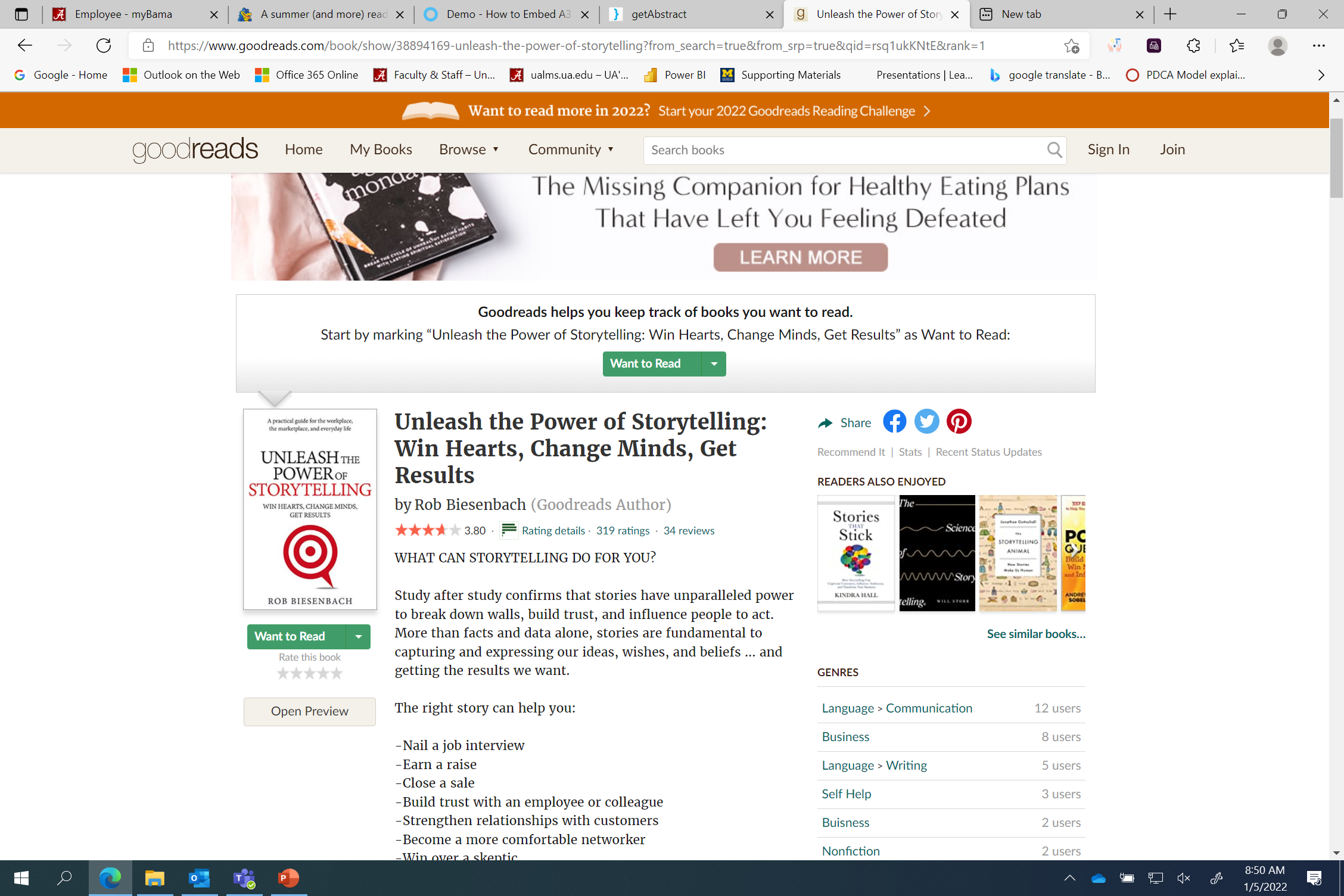 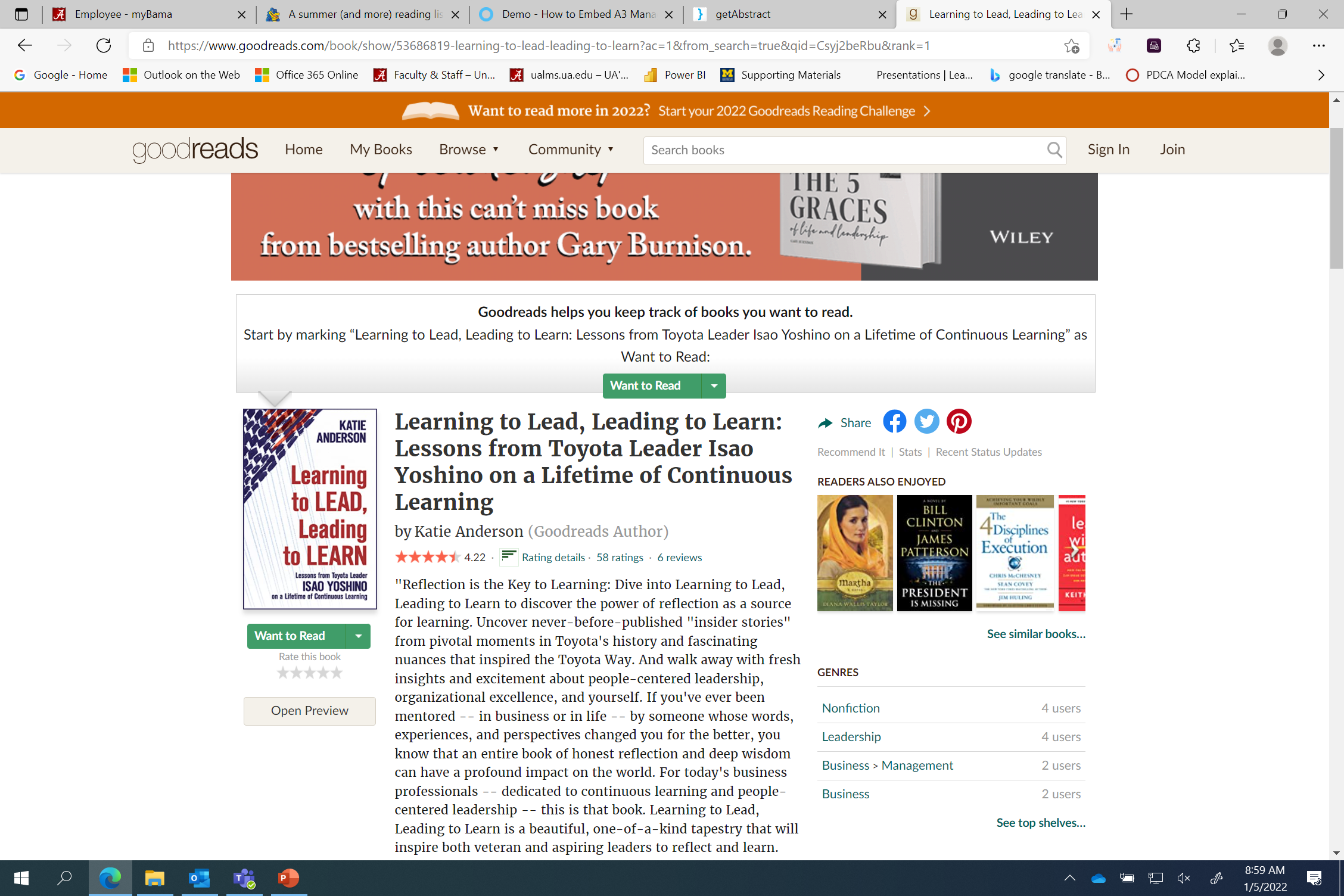 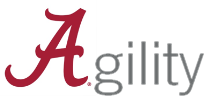 Books & Articles List (page 2)
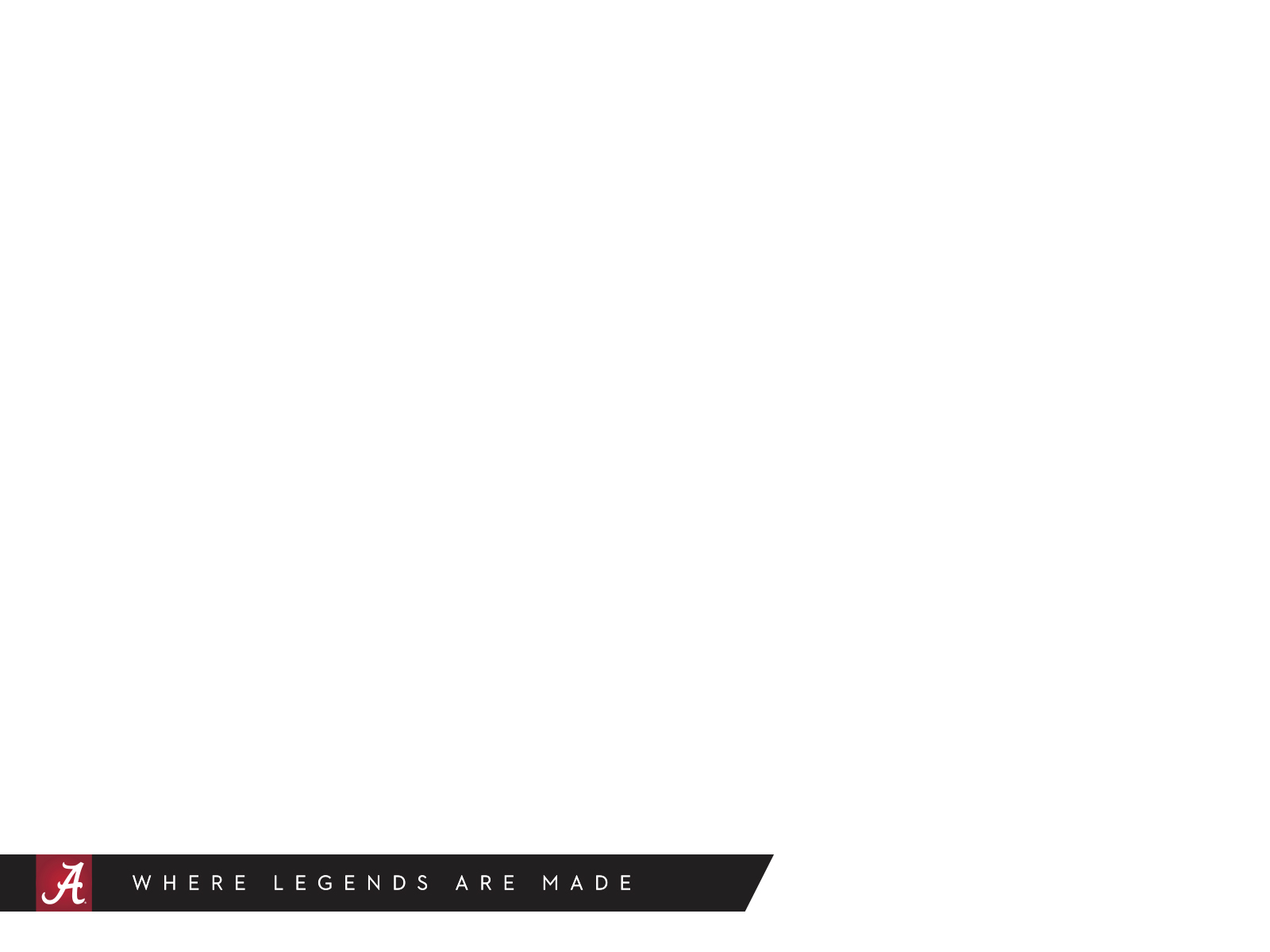 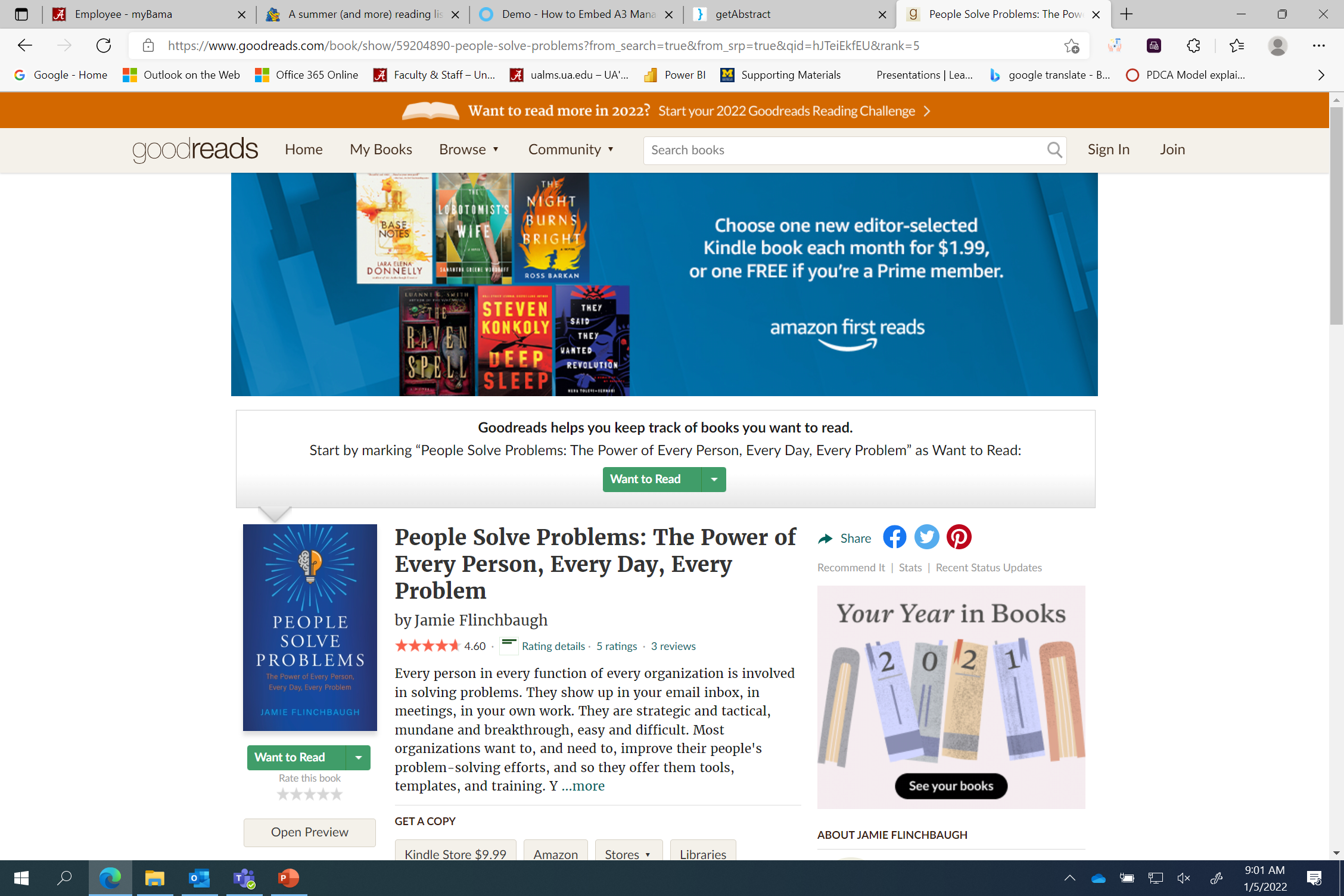 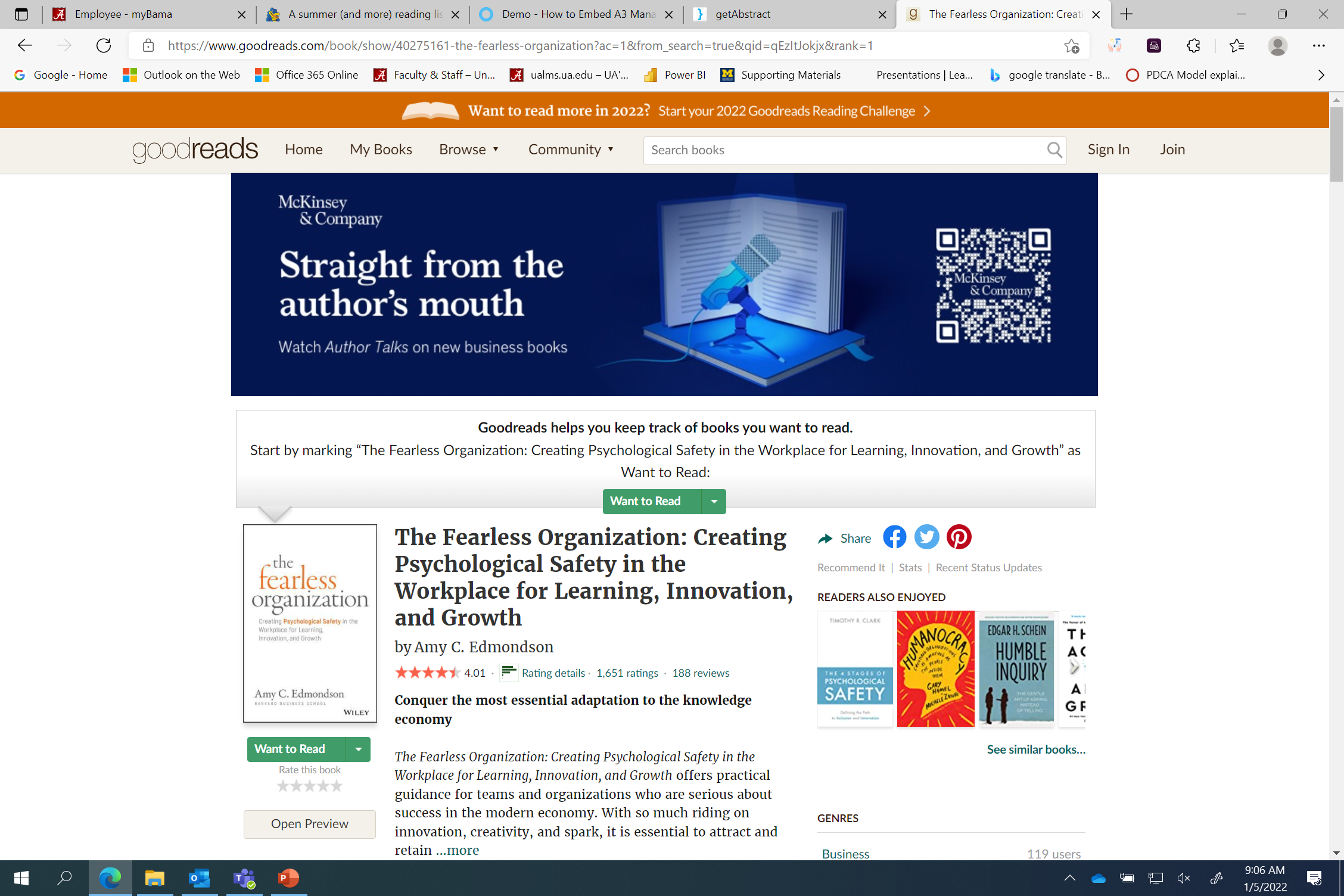 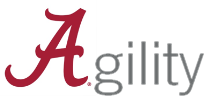 Books & Articles List (page 3)
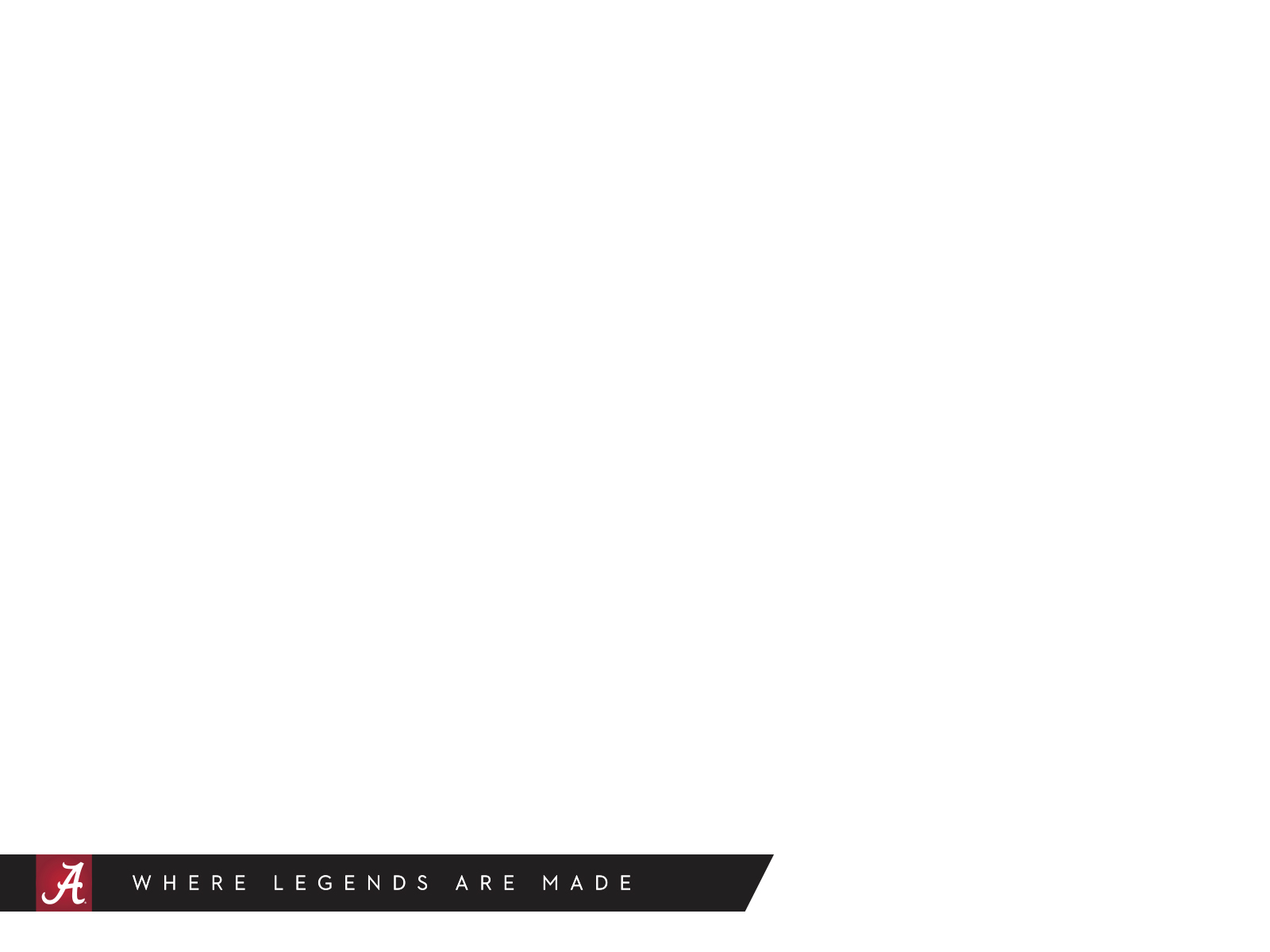 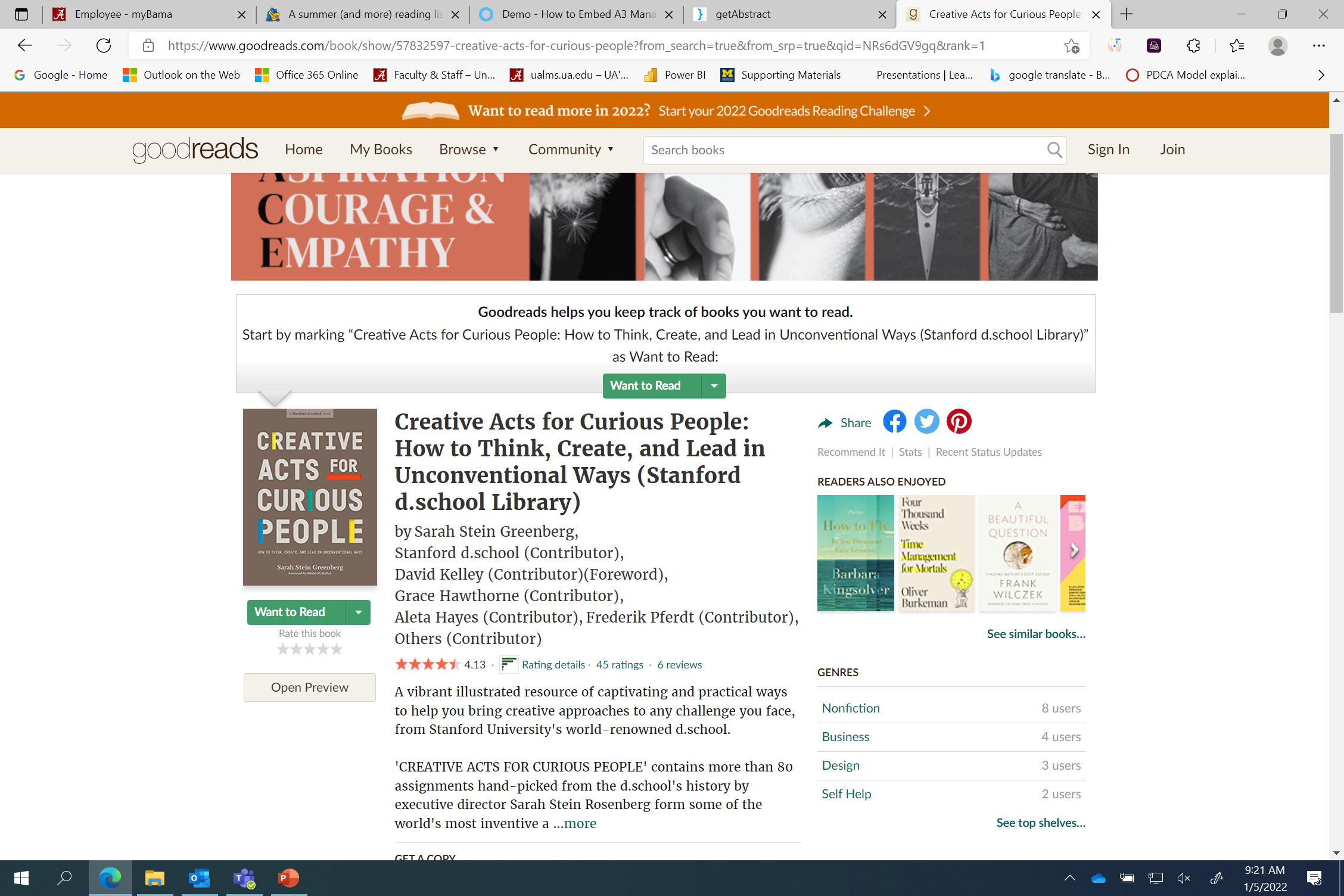 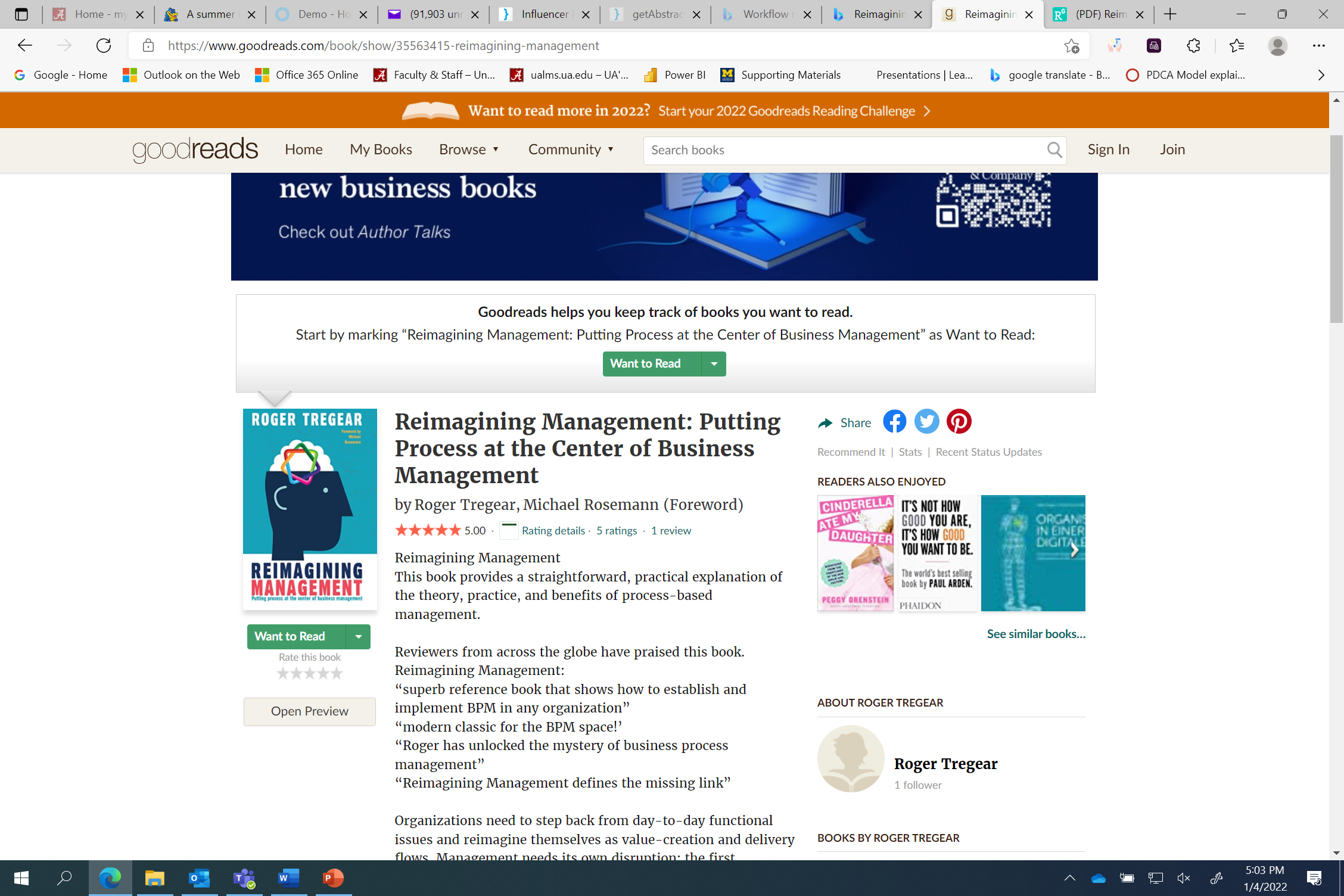 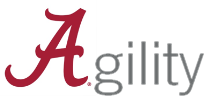 Books & Articles List (page 4)
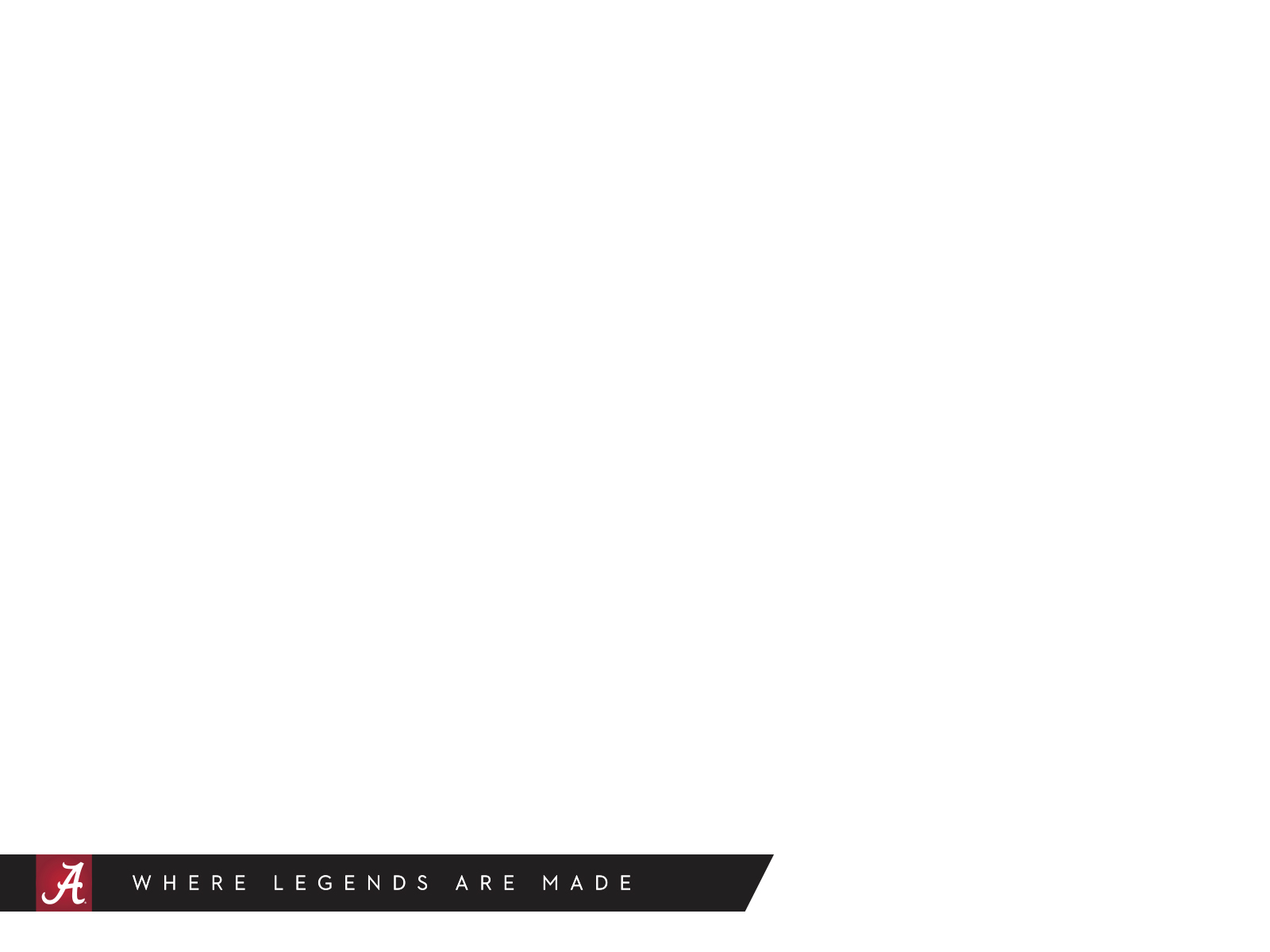 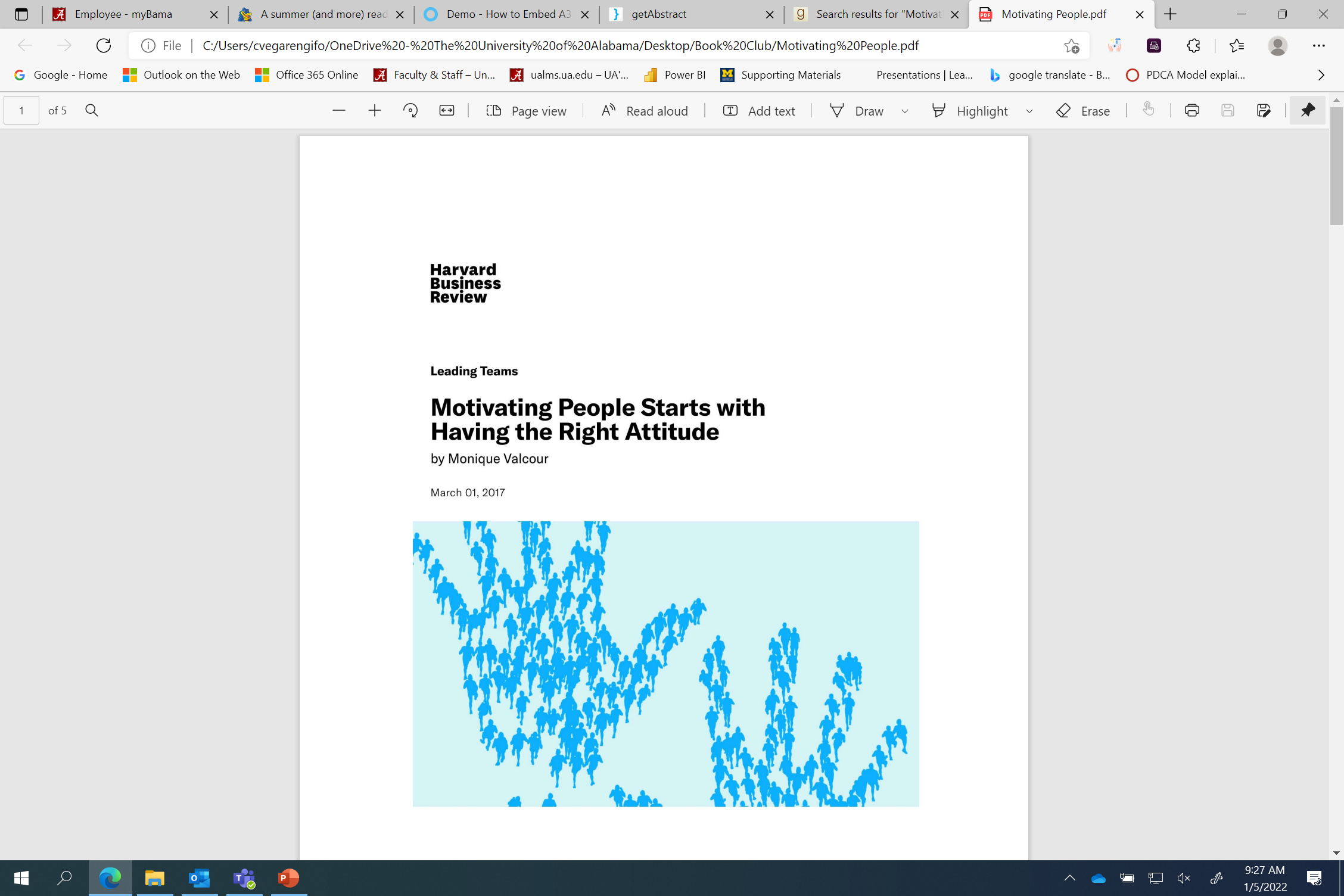 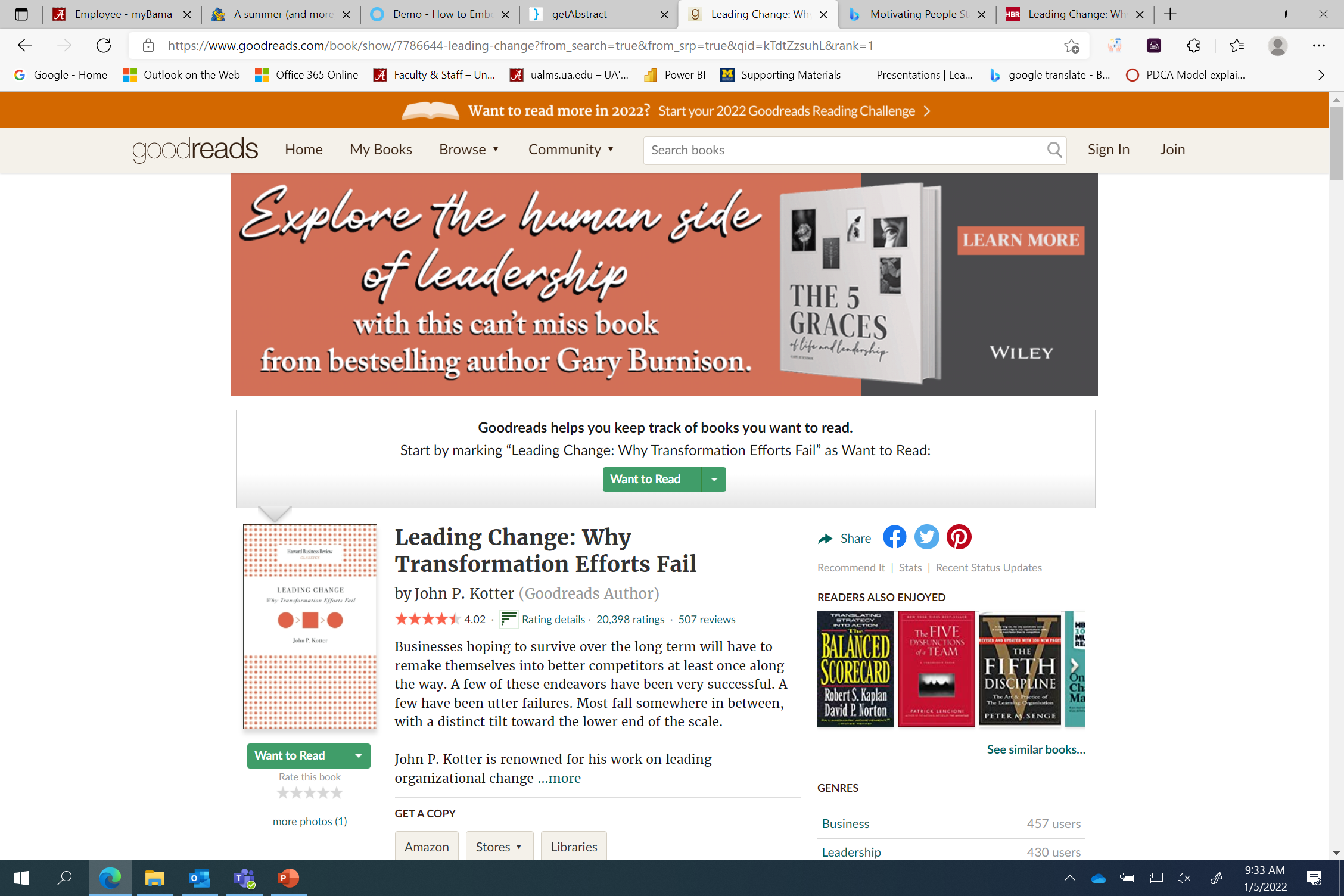 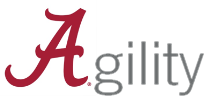 Books & Articles List (page 5)
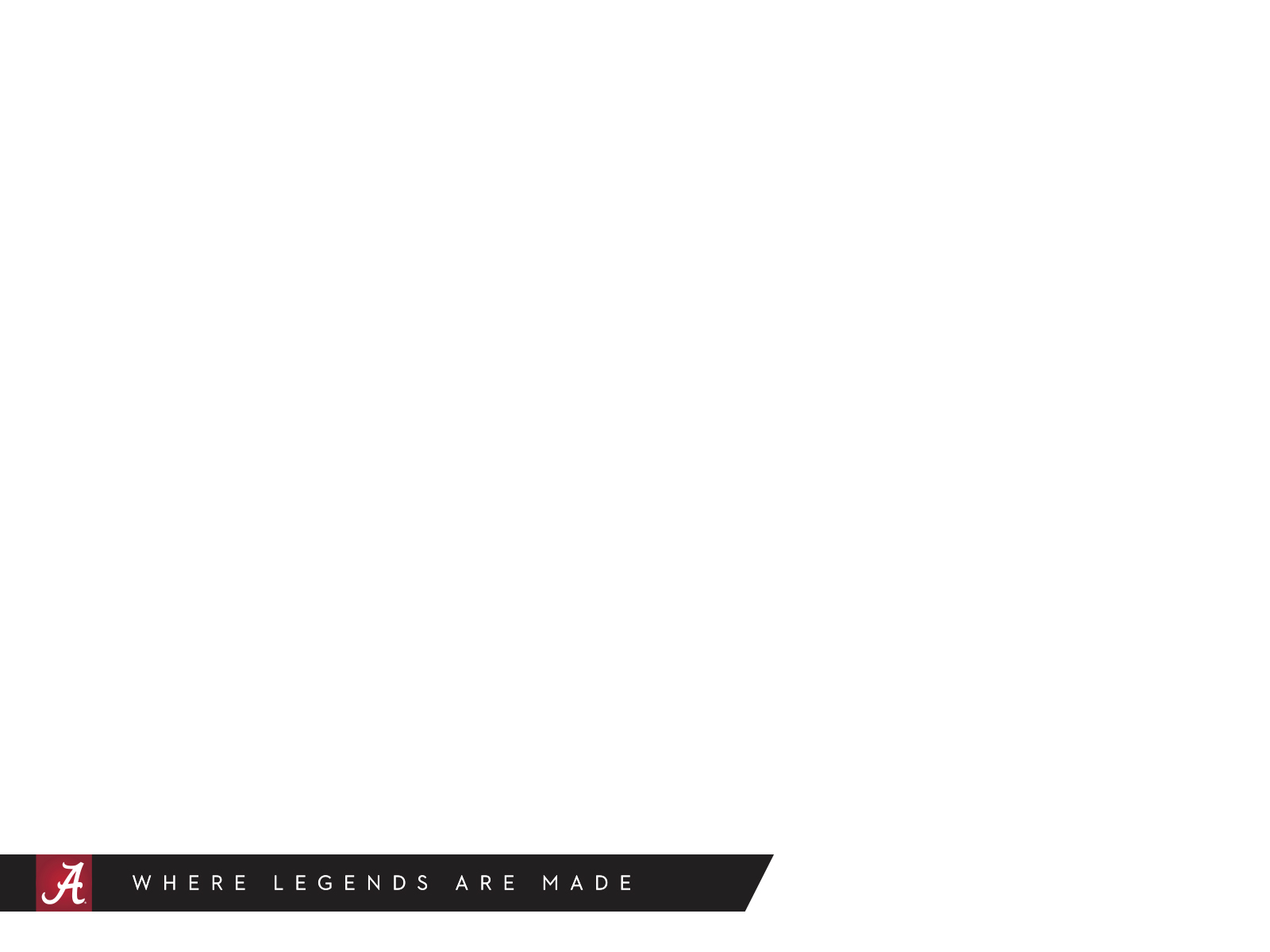 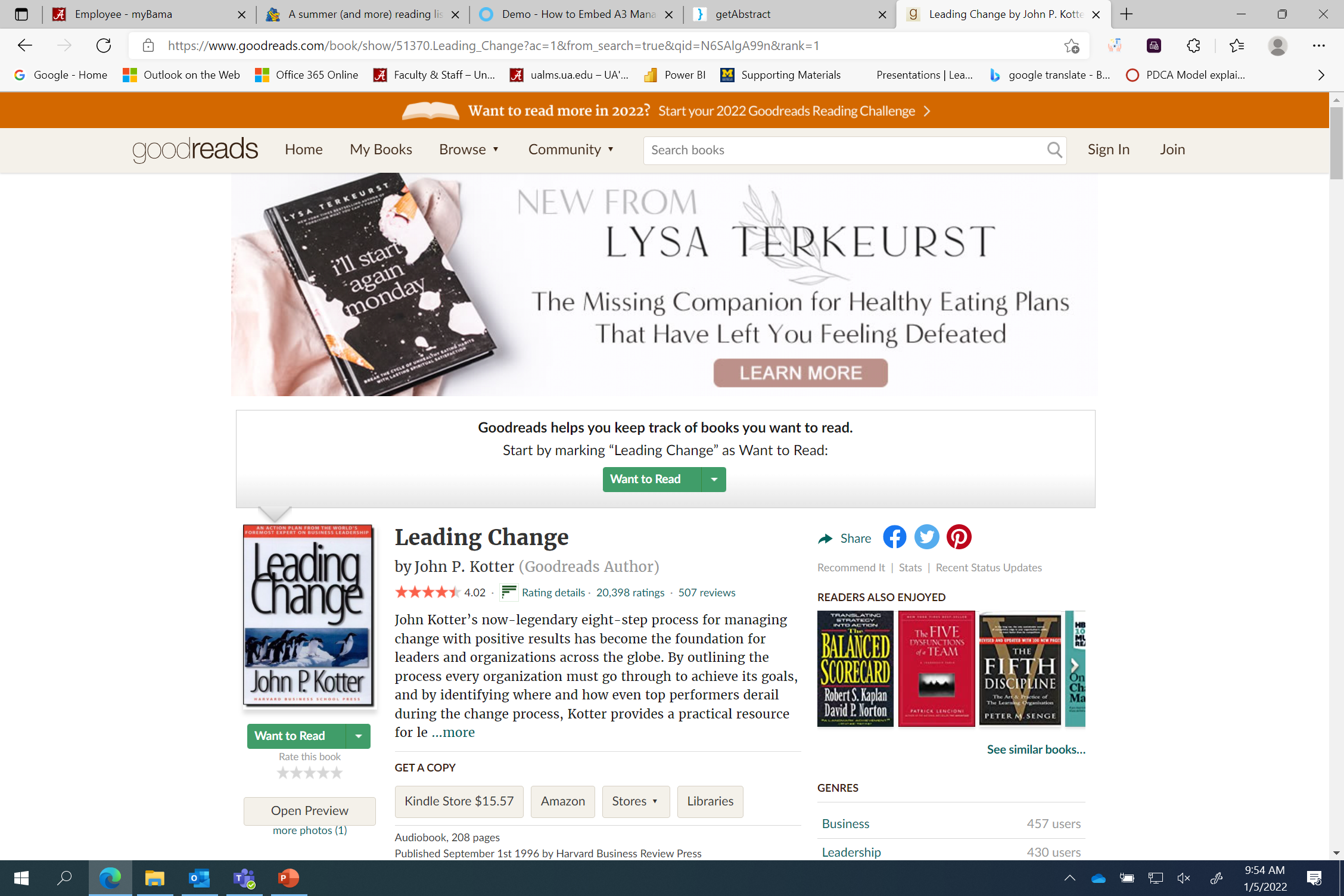 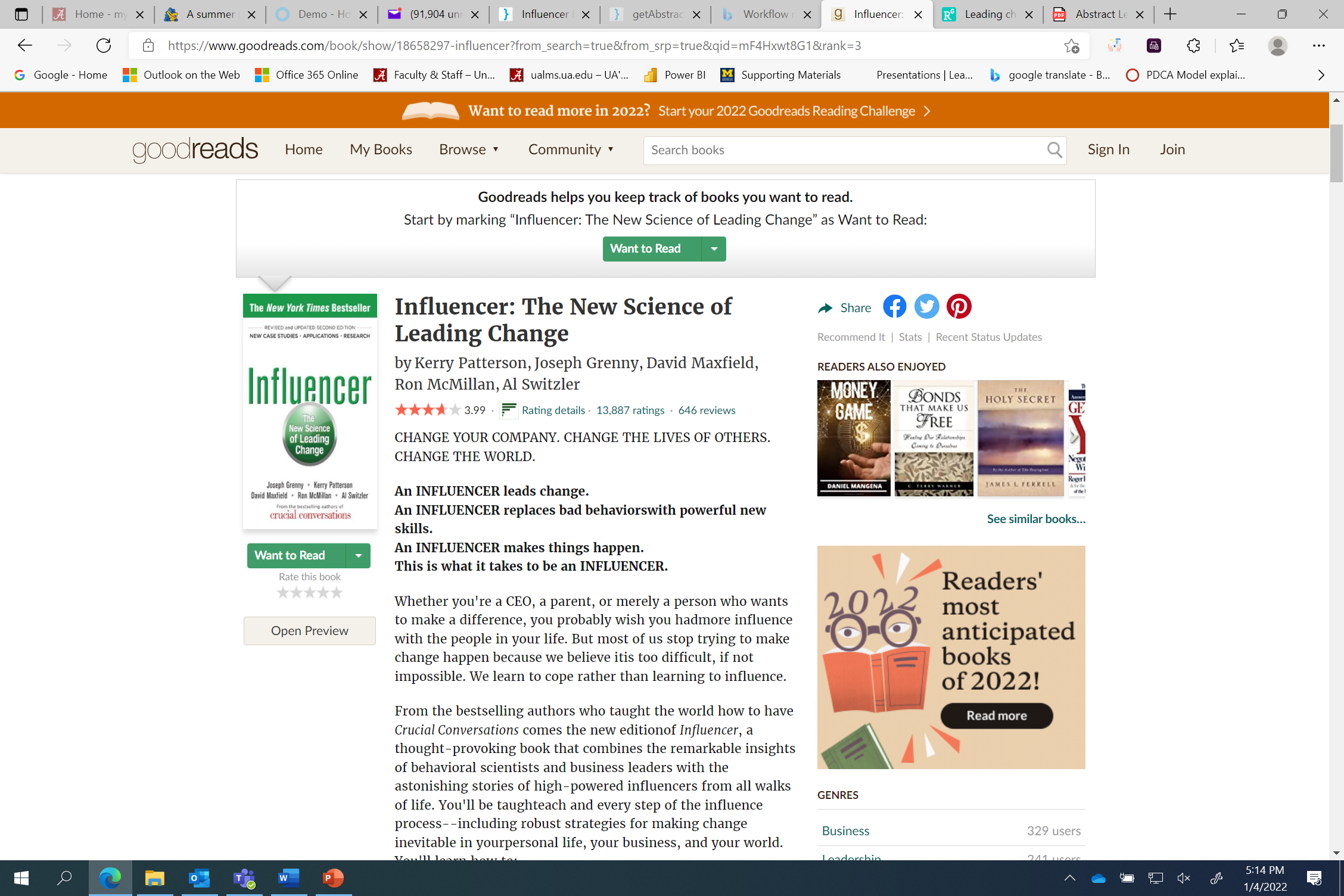 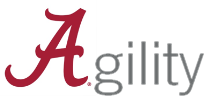 Books & Articles List (page 6)
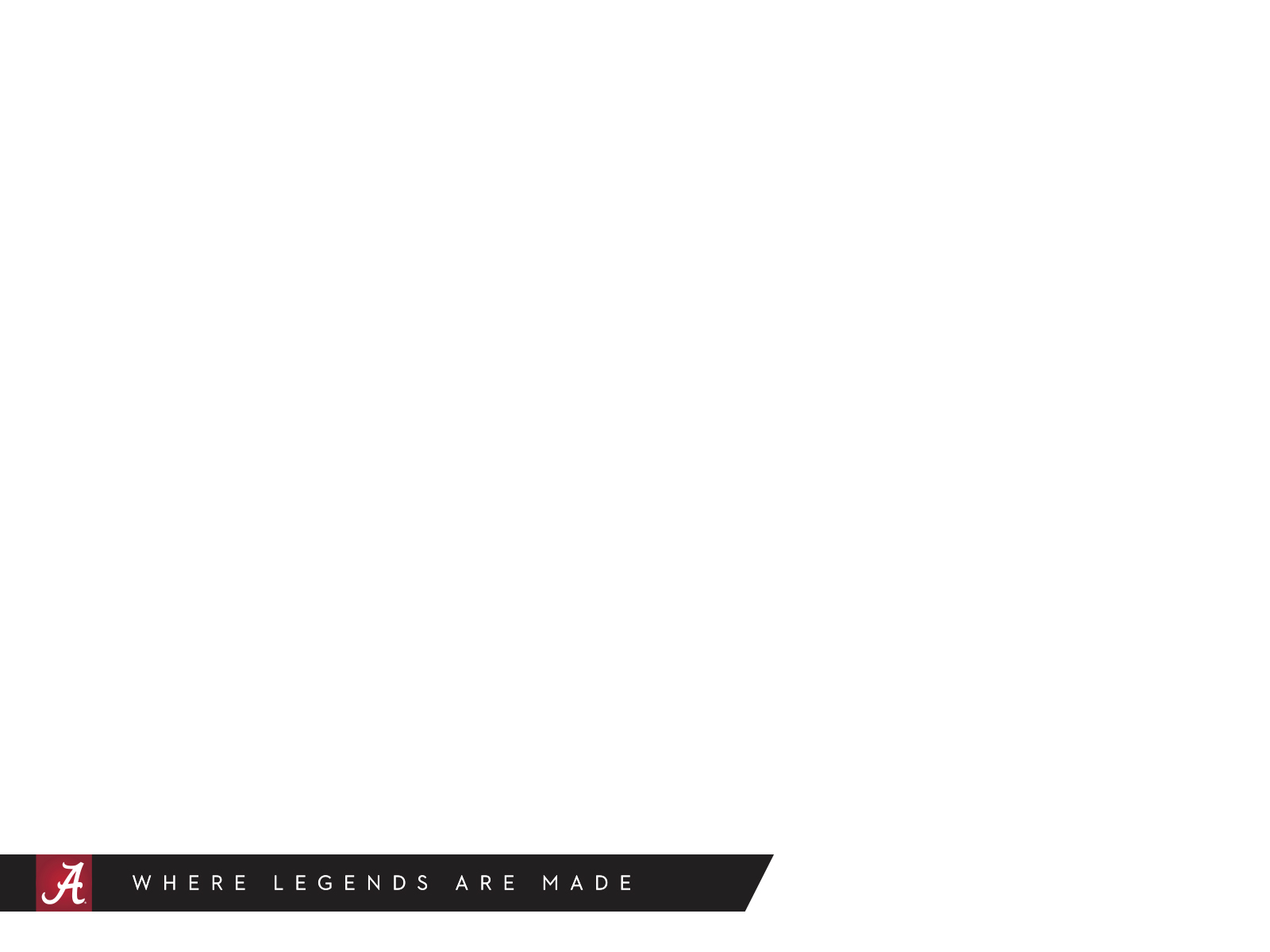 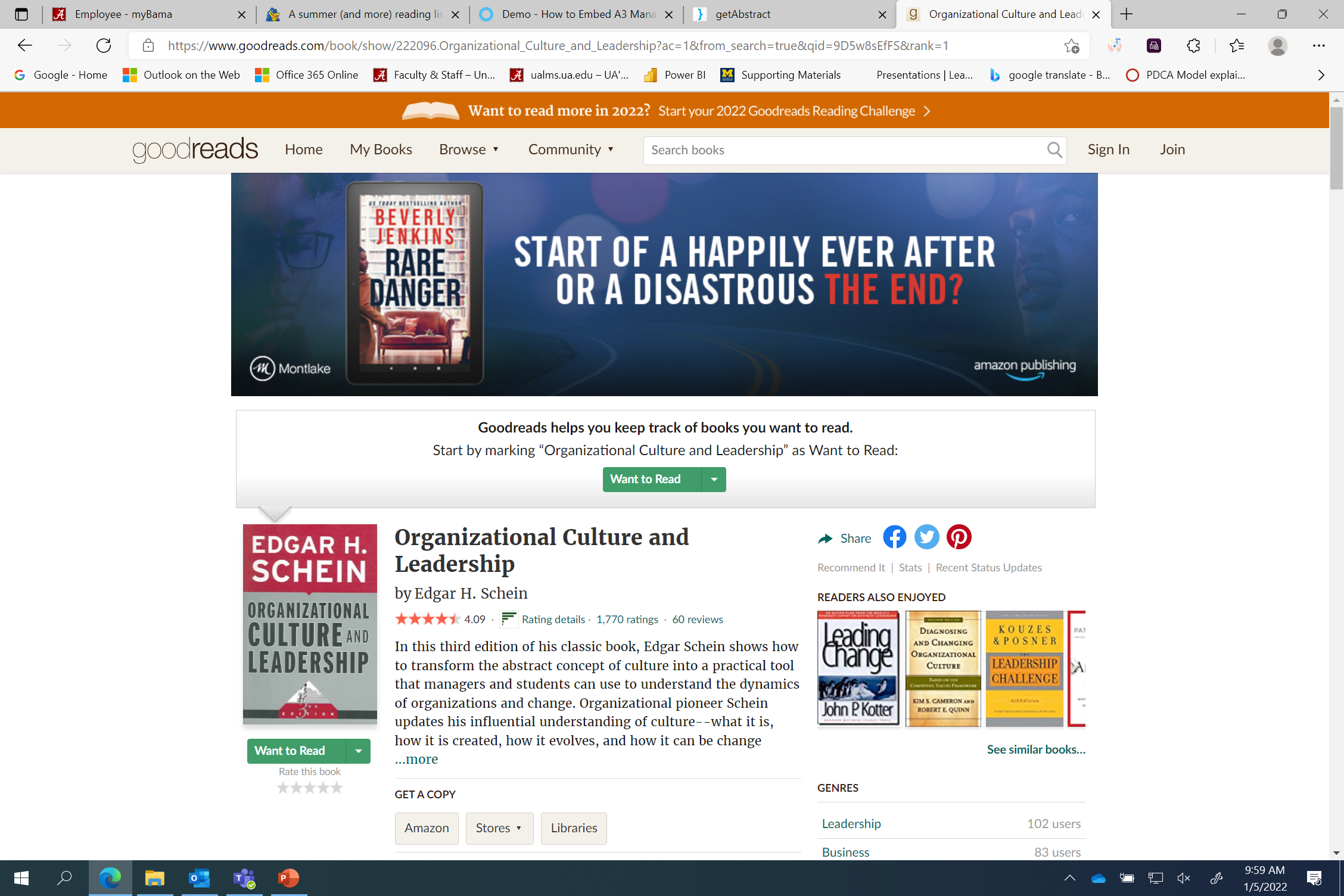 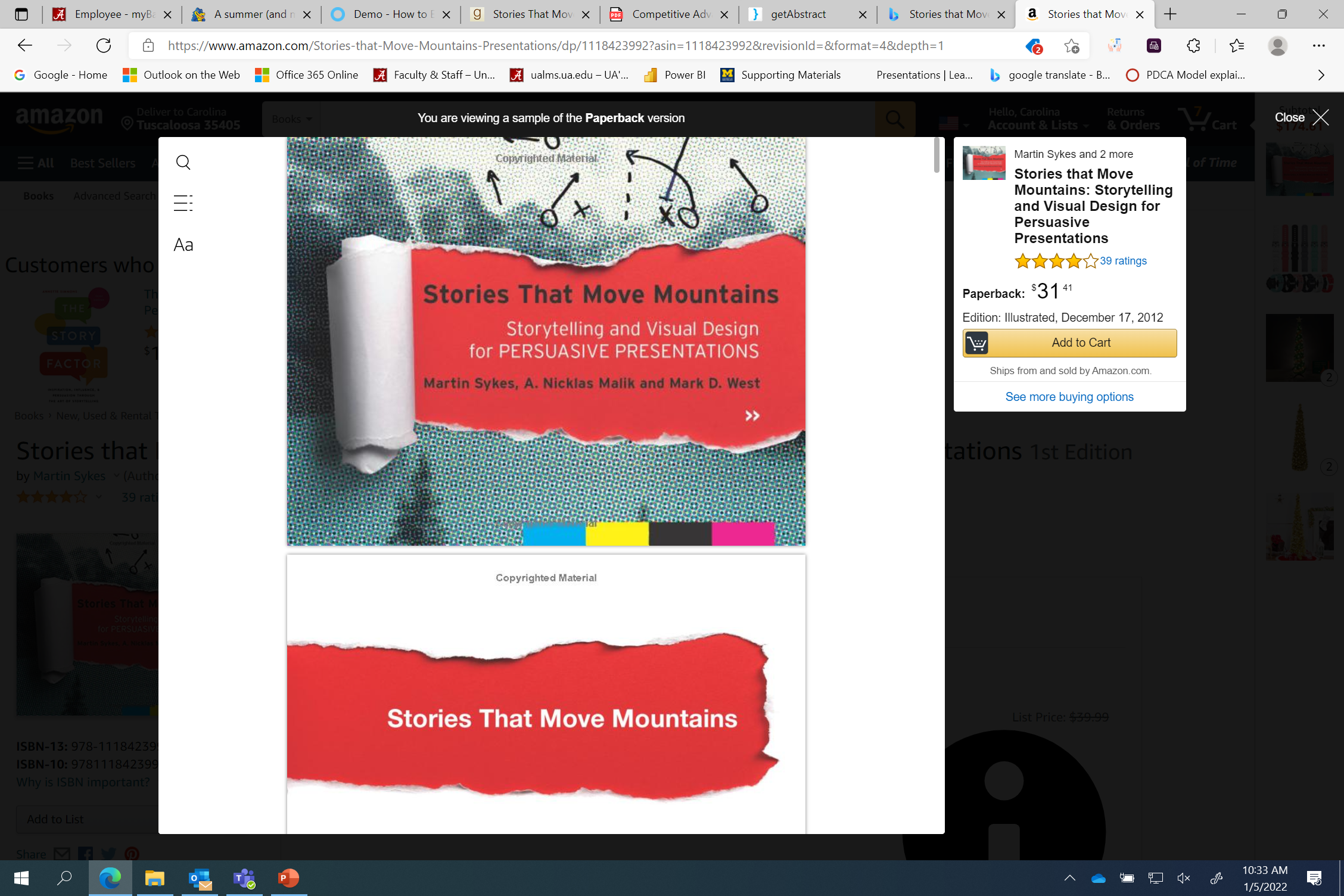 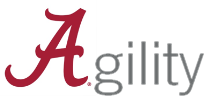